Version 3.0
CO2 Cooling of PXD Endflange:
Results from Karlsruhe
Stefan HeindlBelle II PXD Cooling Meeting, Karlsruhe, 13.01.2011
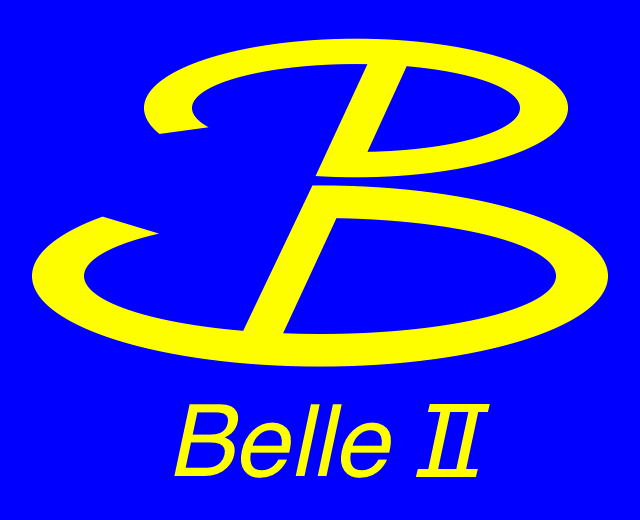 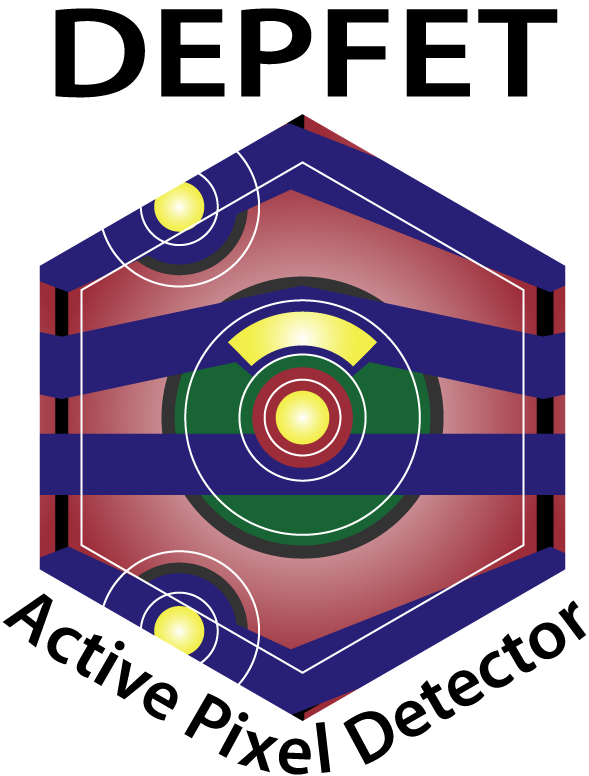 Overview
Open CO2 system in Karlsruhe
First results
Heat load dummies
Results with heat load
Closed CO2 system at CERN
Air cooling test setup
Schedule
Summary
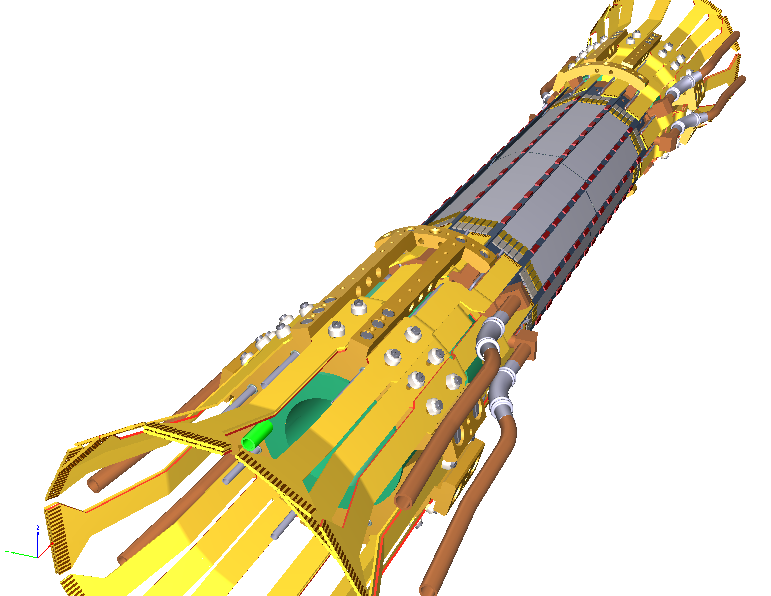 Belle II PXD(by MPI)
S. Heindl - CO2 Cooling of PXD Endflange
1. Open CO2 system in Karlsruhe
Built for CMS Tracker Upgrade
Now used for Belle II PXD cooling tests
Manual operation  limited runtime
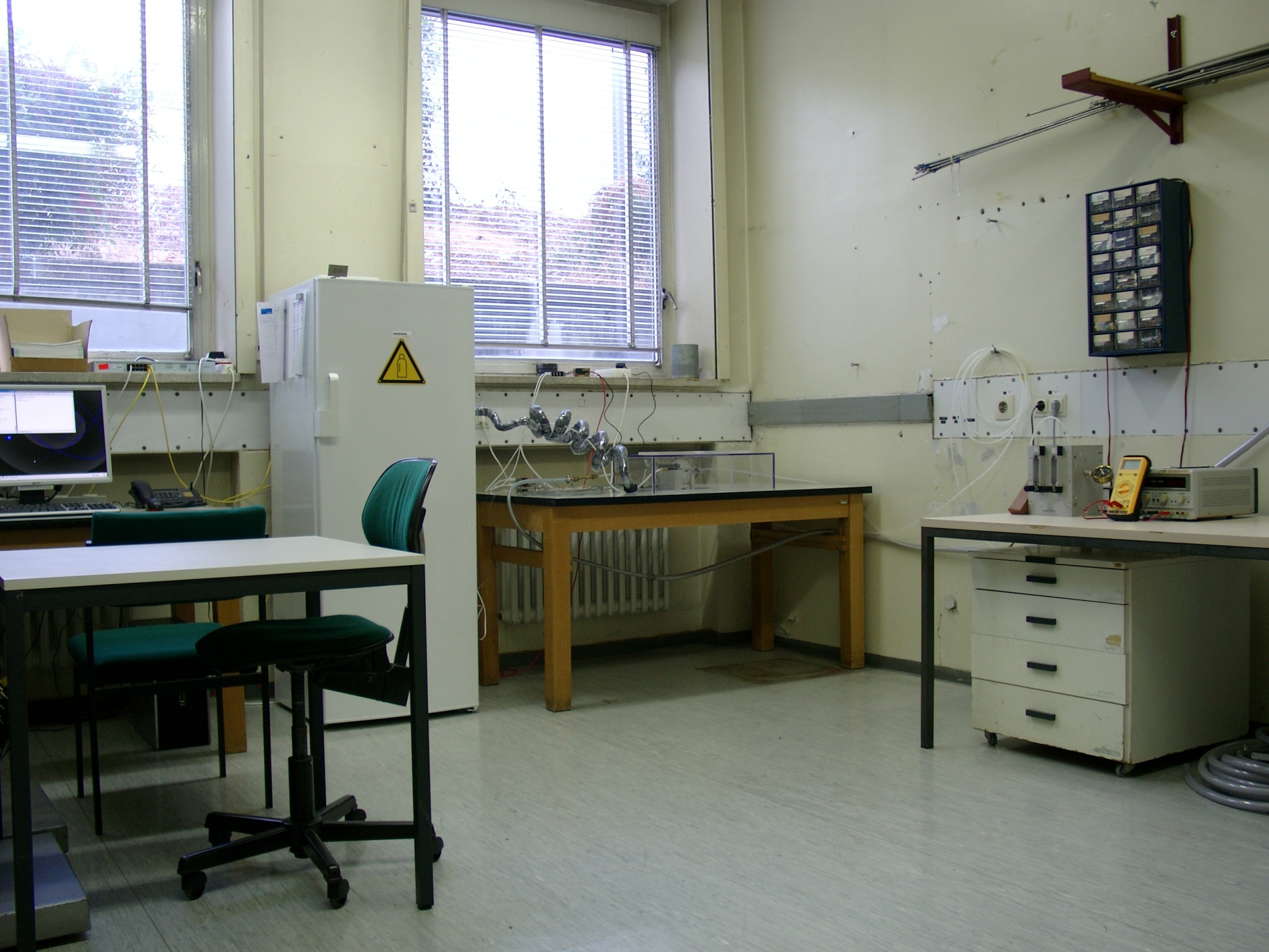 1. CO2 bottle
3. flow control
readout PC
2. endflange
S. Heindl - CO2 Cooling of PXD Endflange
1. Open CO2 system in Karlsruhe
components of the system:
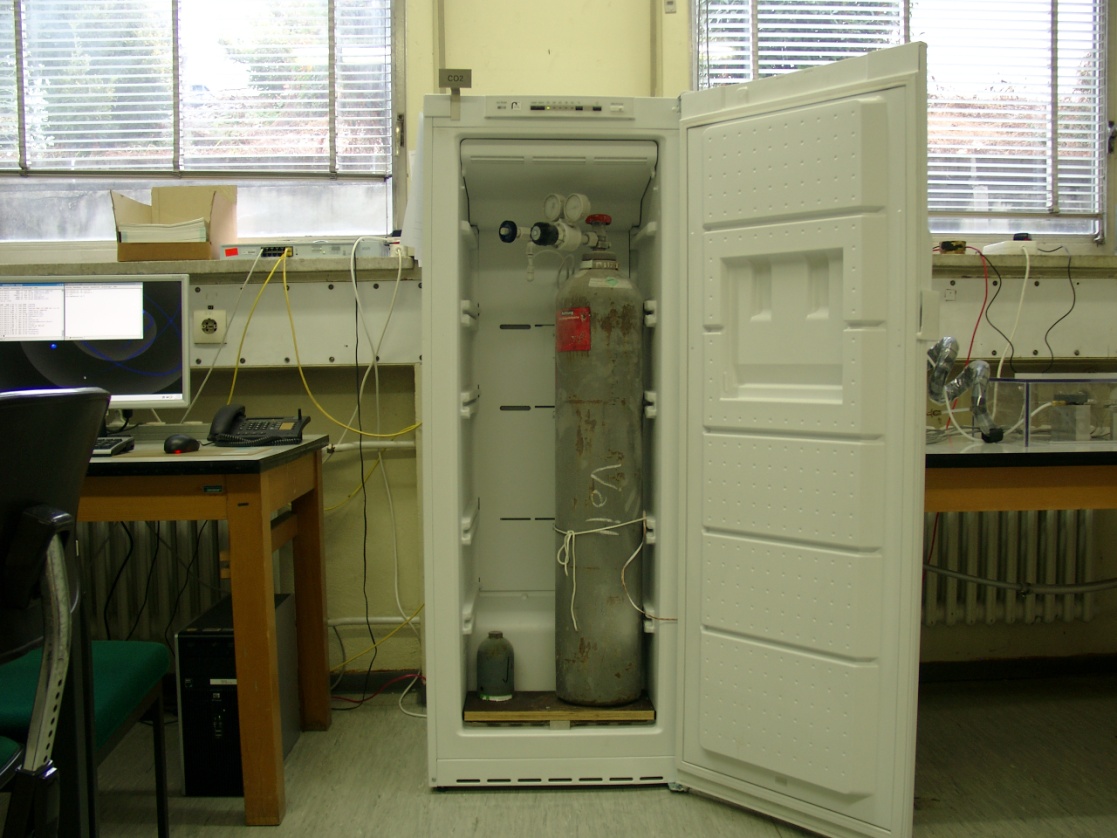 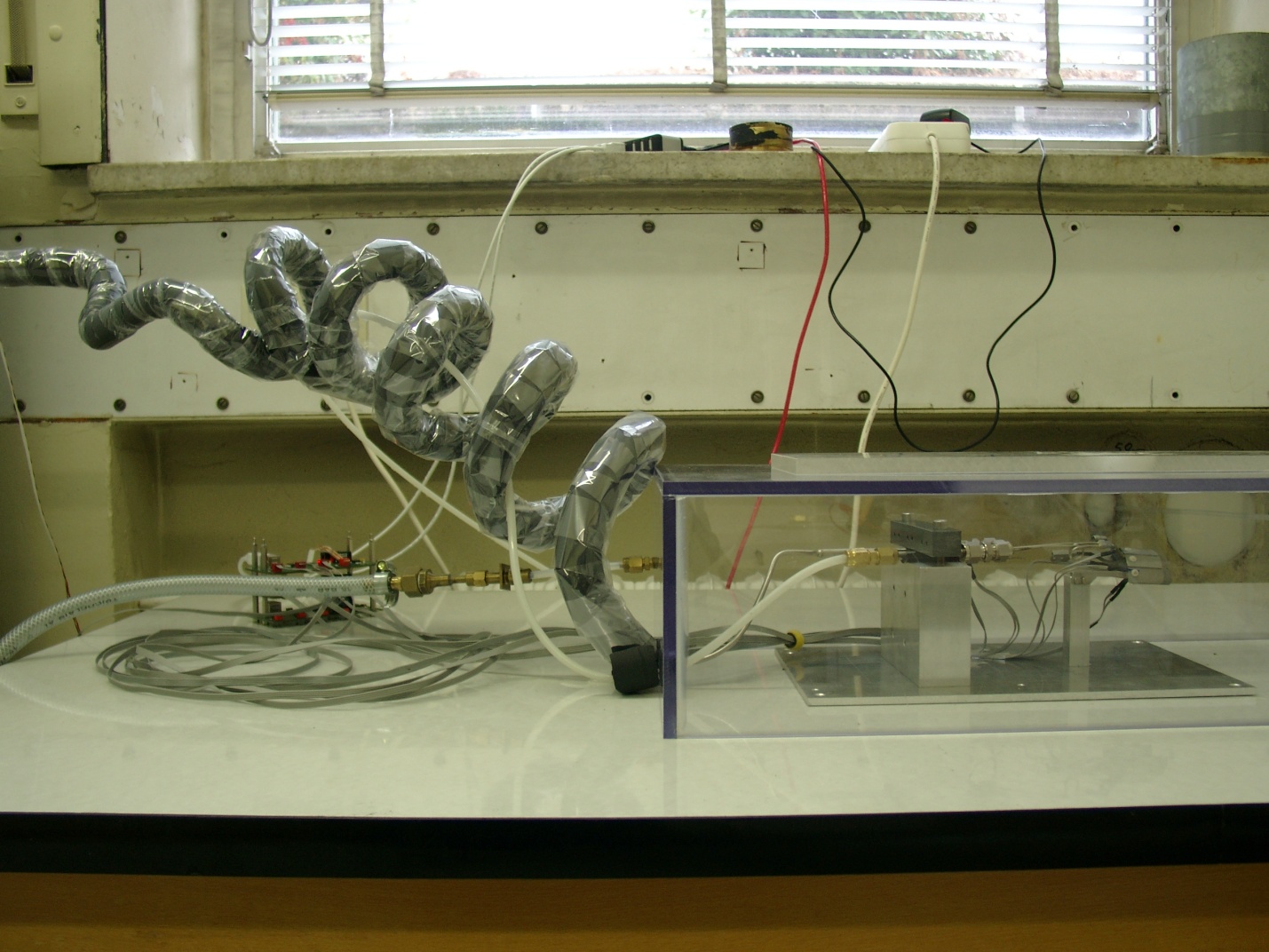 Armaflexinsulation
steel tube
dry air
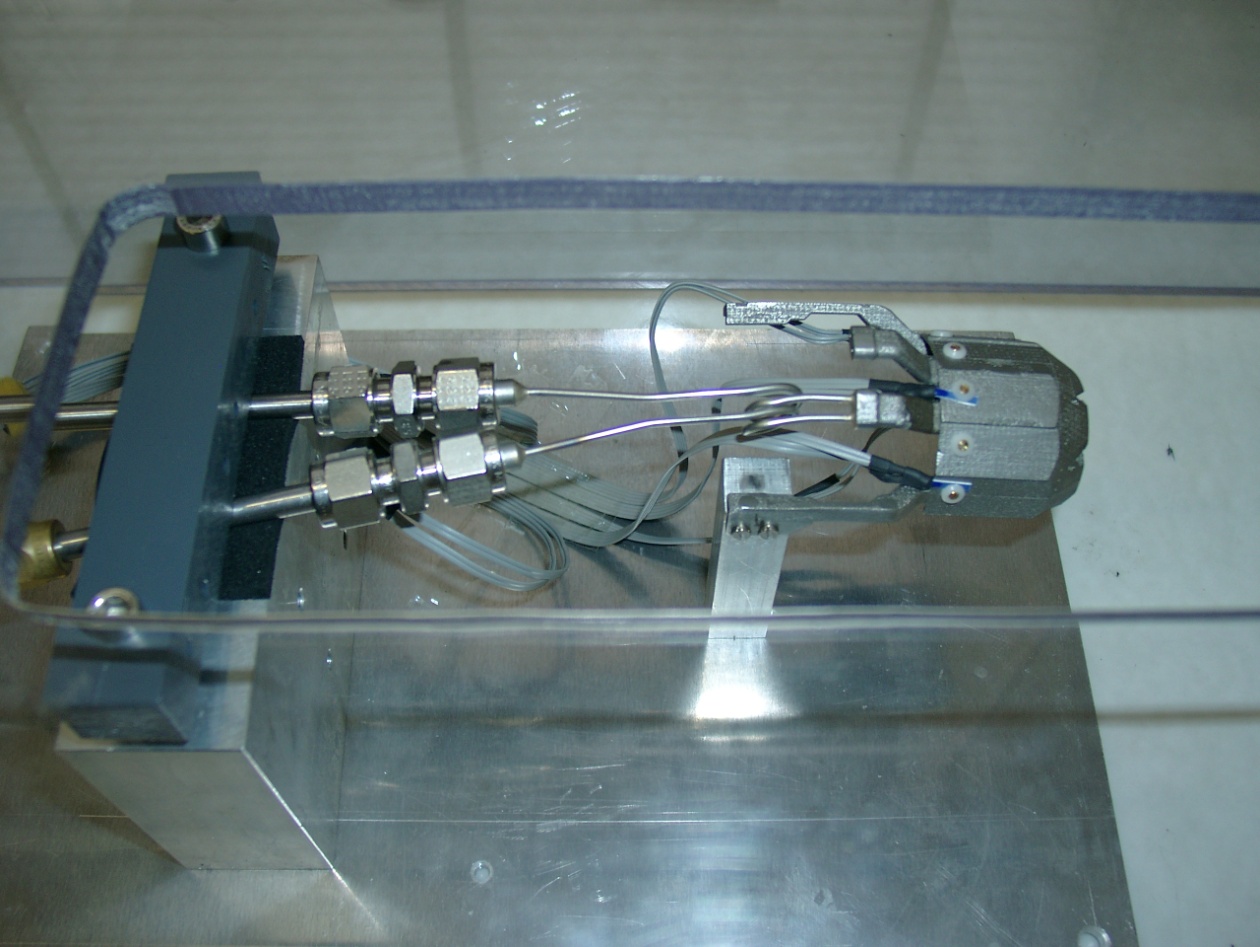 2. endflange prototype in air-flushed box to prevent condensation, Pt1000 for temperature readout
1. CO2 bottle with pressure regulator, precooled to -32°C (saves CO2)
Pt1000
S. Heindl - CO2 Cooling of PXD Endflange
1. Open CO2 system in Karlsruhe
components of the system (cont‘d):
outlet (window)
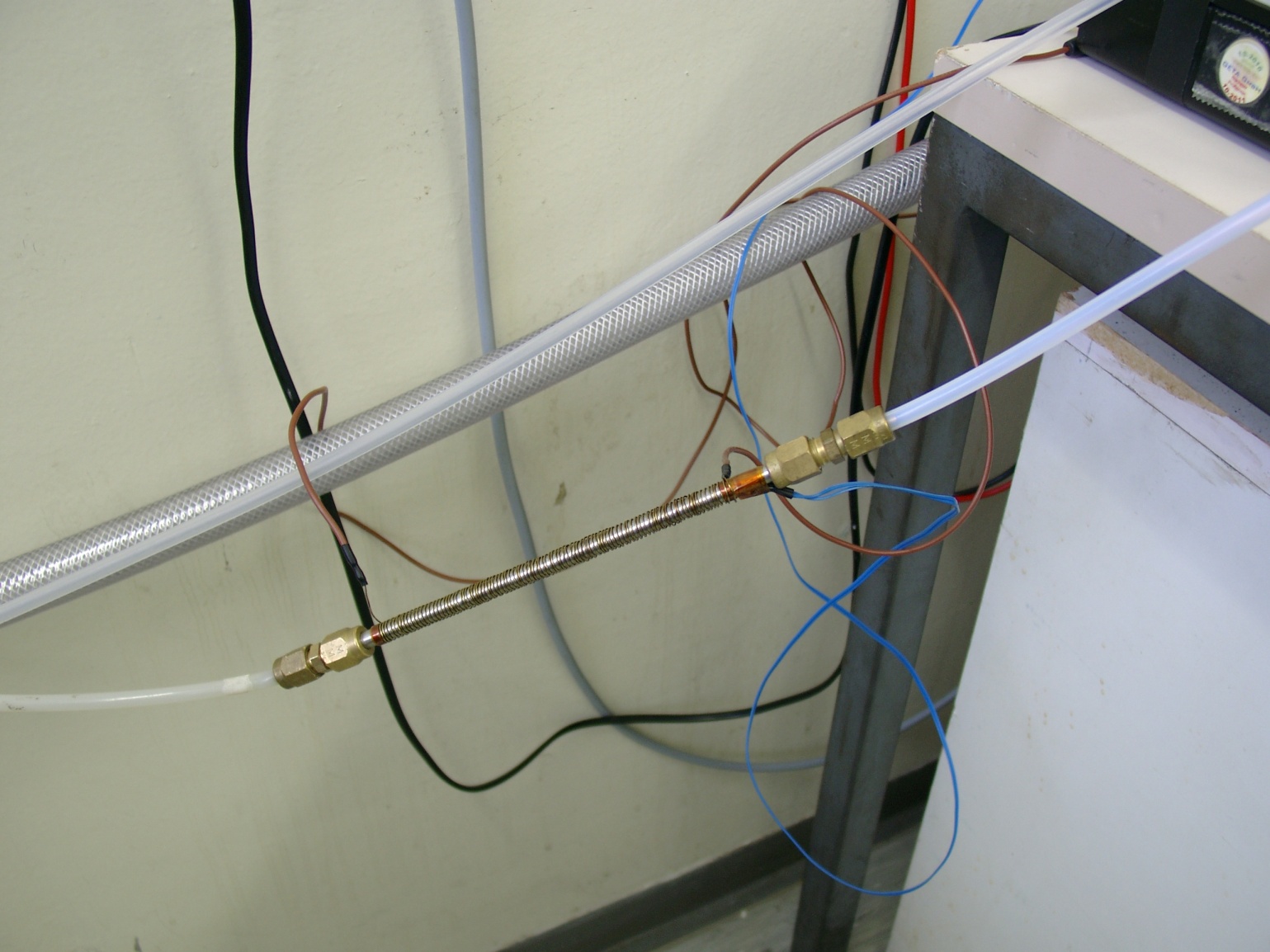 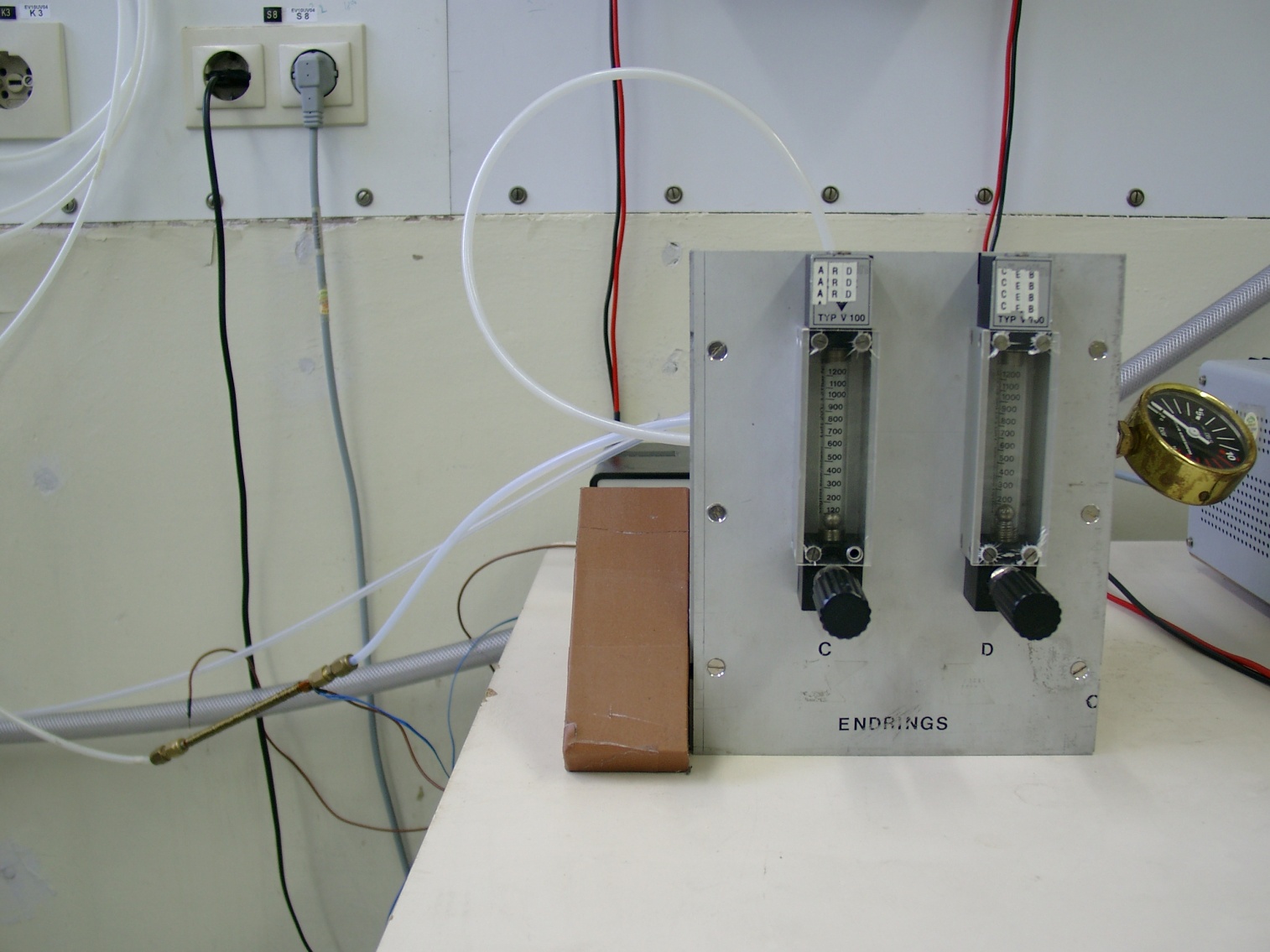 from flange
3. electric heater (temp. controlled) to prevent liquid CO2 from reaching the gas flow meters
3. gas flow meters (combined) and pressure gauge for controlling operating values
S. Heindl - CO2 Cooling of PXD Endflange
2. First results
no heat load attached
system is working as expected (max. pressure: 15 bar)
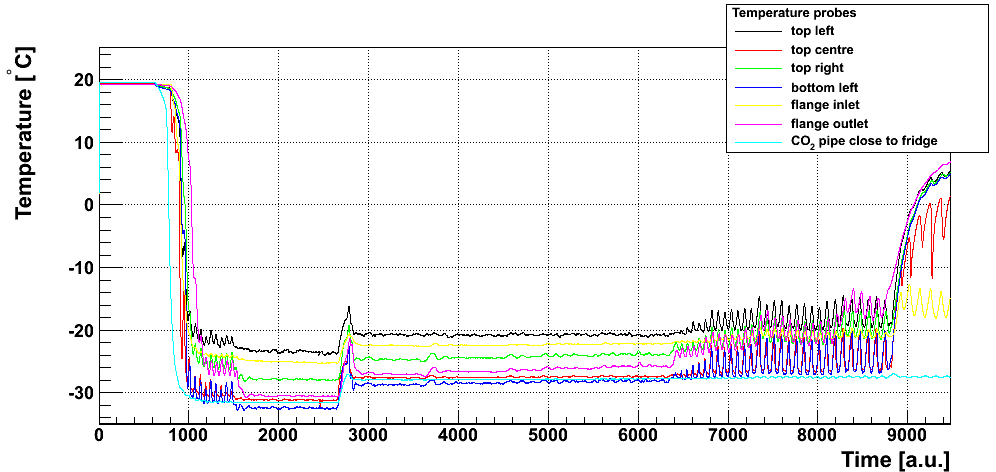 on flange
cooling down(3 min)
dryout test(reducing flow)
start pressure:10 bar
higher pressure: 13 bar higher temperature
S. Heindl - CO2 Cooling of PXD Endflange
3. Heat load dummies
silicon pieces made by HLL (length: 46 mm)
resistor (max. power: 20 W)
screwed to flange (with heat transfer compound)
Pt1000 for temperature monitoring
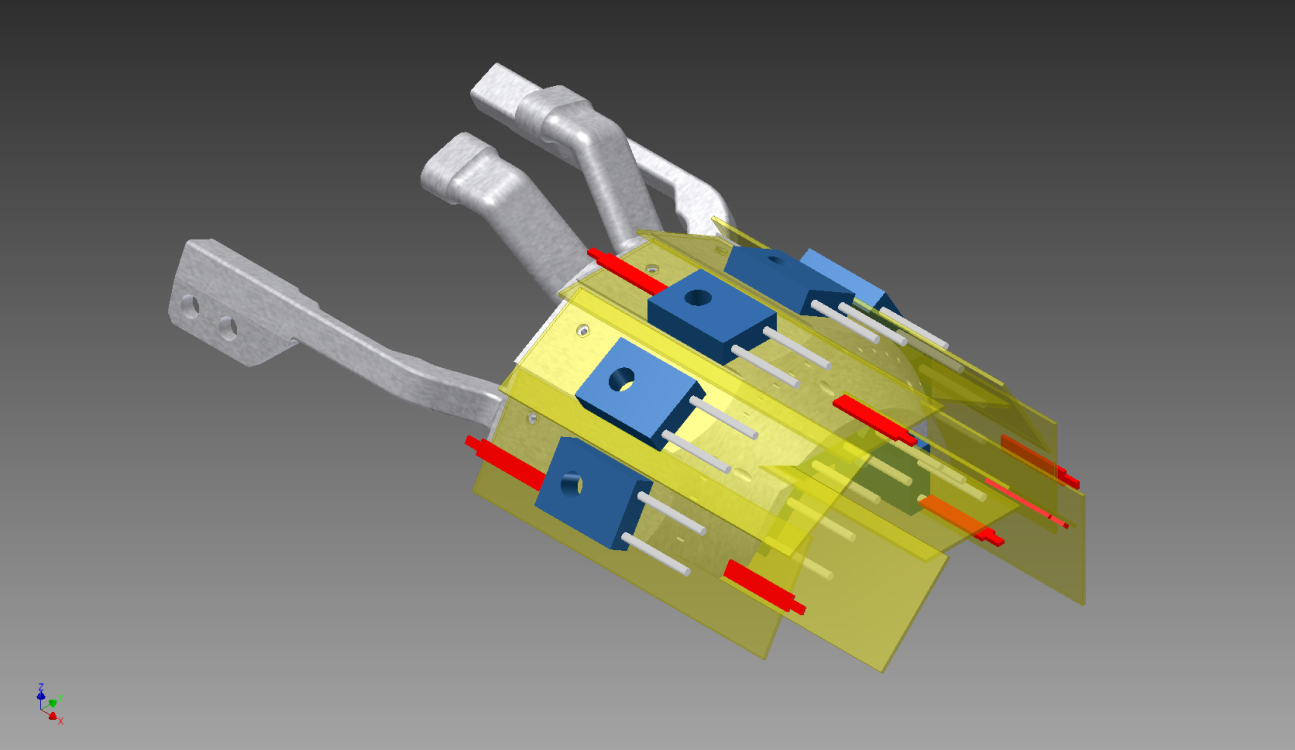 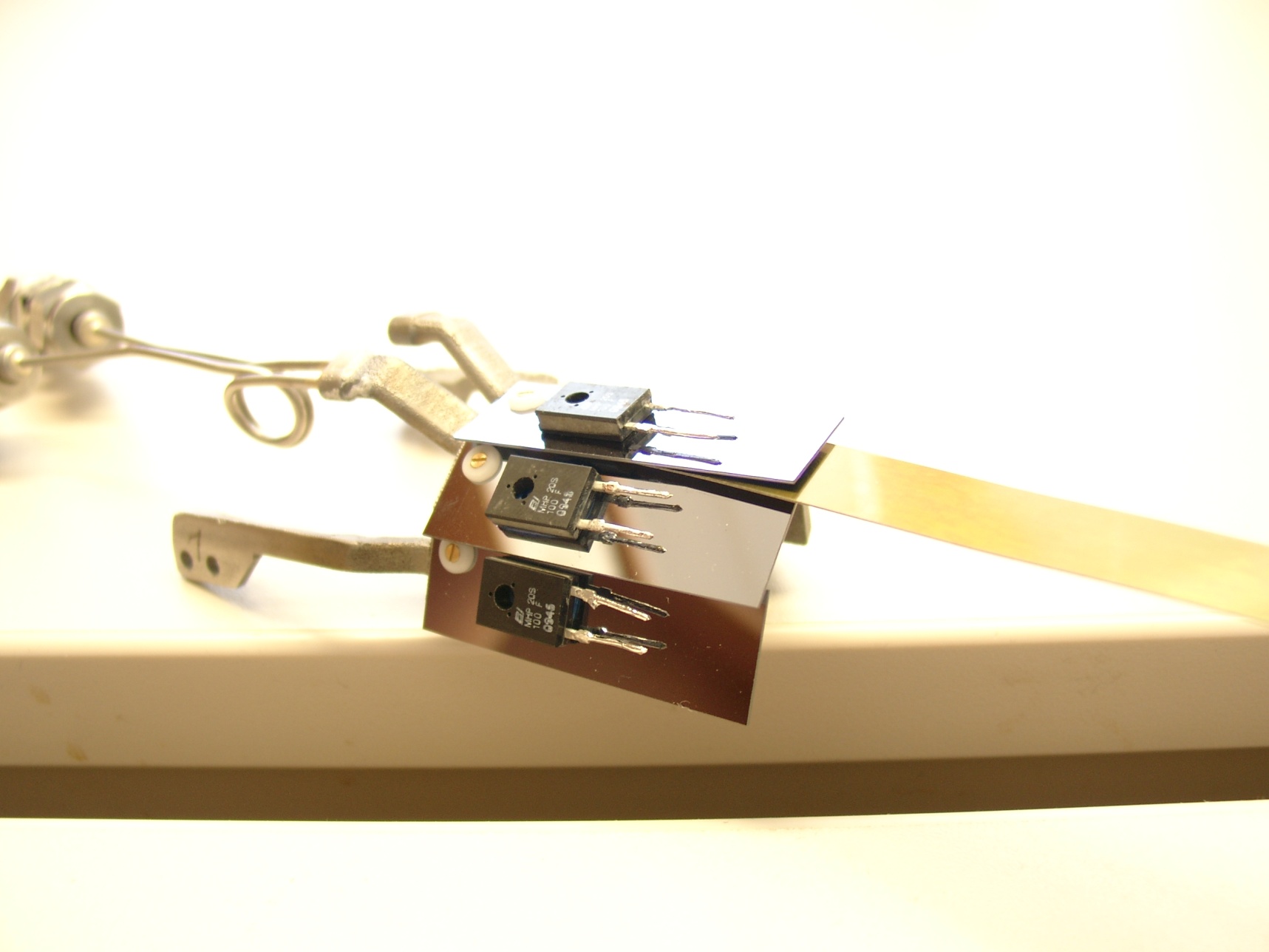 drawing of the fully equipped flange (Pt1000 shown in red)
first dummies on flange to check positioning
S. Heindl - CO2 Cooling of PXD Endflange
3. Heat load dummies
problems during check:surface of flange not flat, screw threads not perpendicular







solution: polish surfaces by hand OK for testing
not suitable for production version
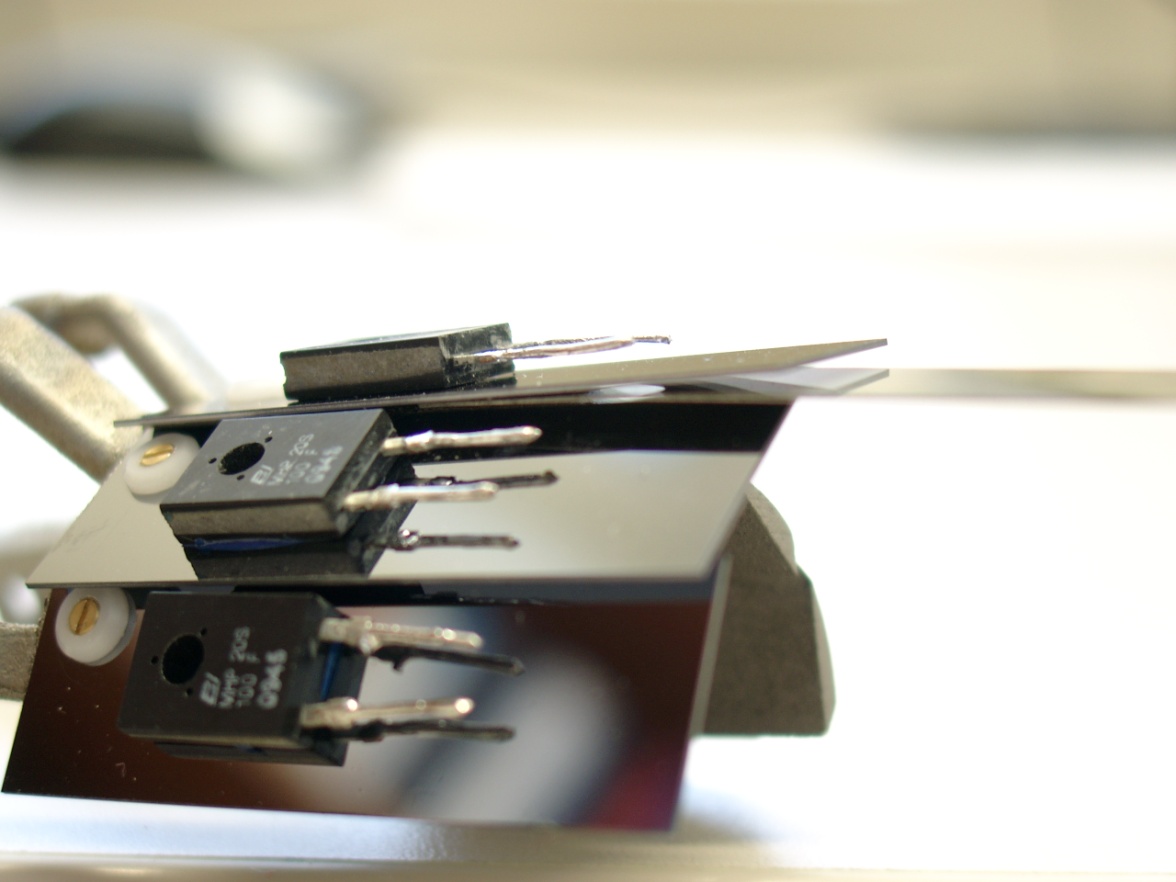 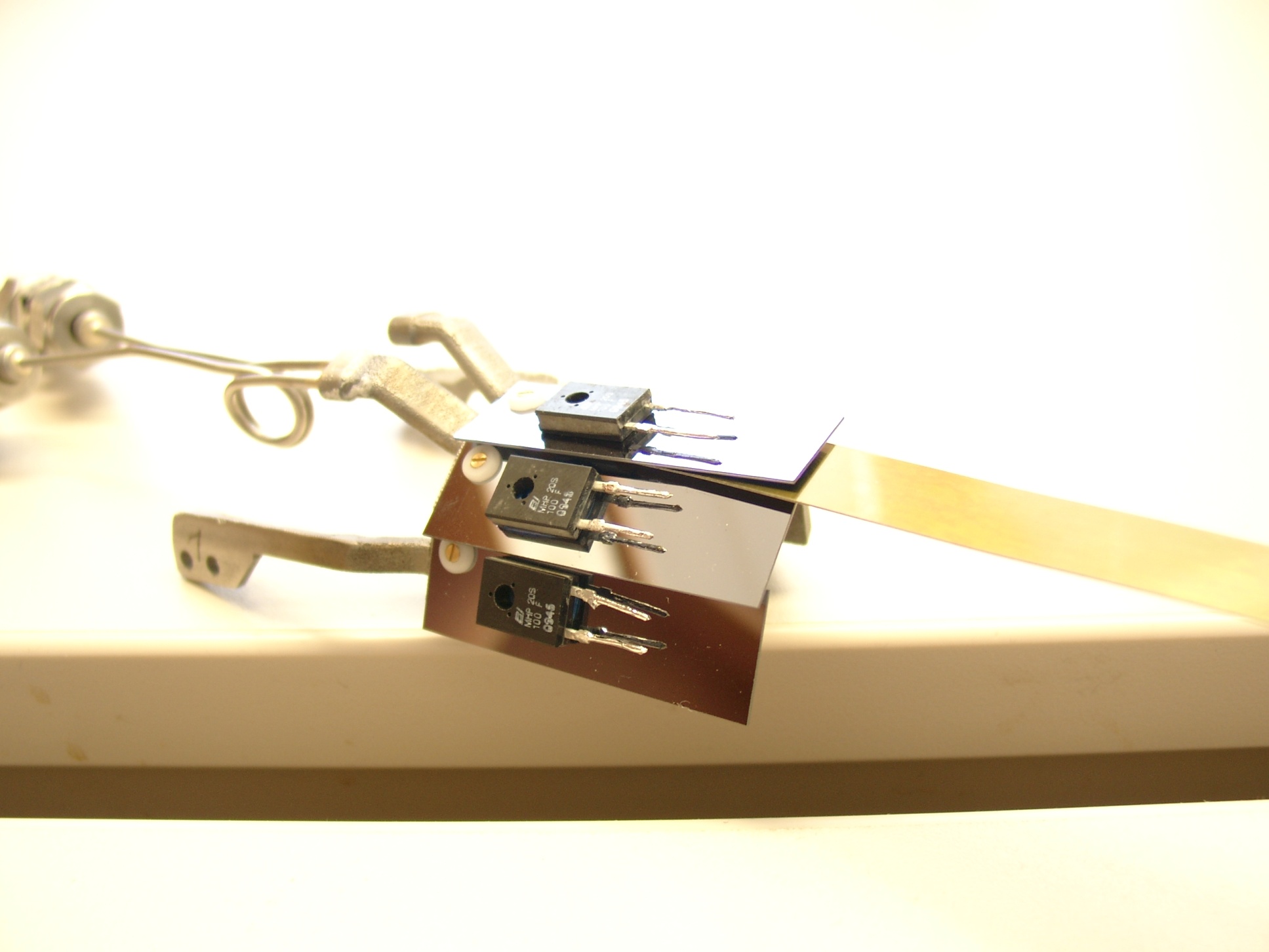 250 µm metal sheet!
screw
silicon dummy
flange surface
S. Heindl - CO2 Cooling of PXD Endflange
4. Results with heat load
First heat load test in December:








spikes related to leaky connection
temperature difference (@ 100 W): about 19°C
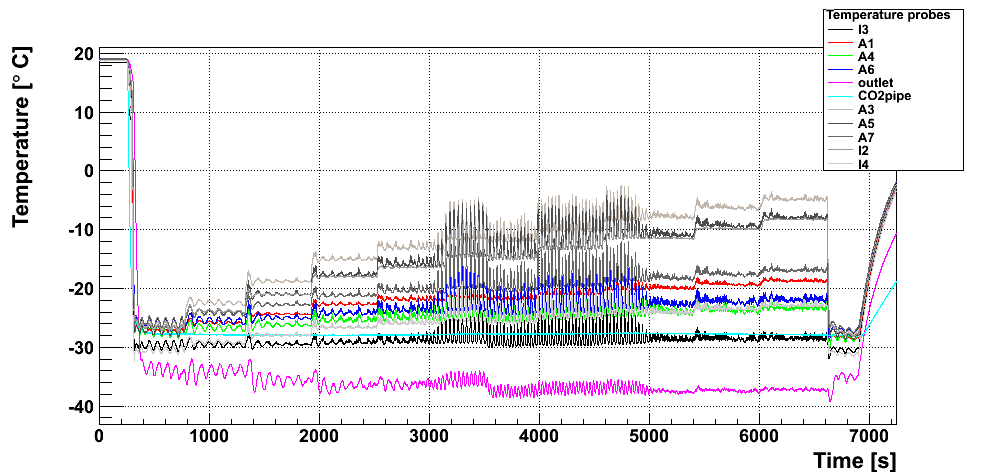 Power loads:(in Watts)
120
110
80
90
100
70
60
40
20
0
S. Heindl - CO2 Cooling of PXD Endflange
4. Results with heat load
Second test in January: leaky connection fixed









temperature difference (@ 100 W): about 20°C
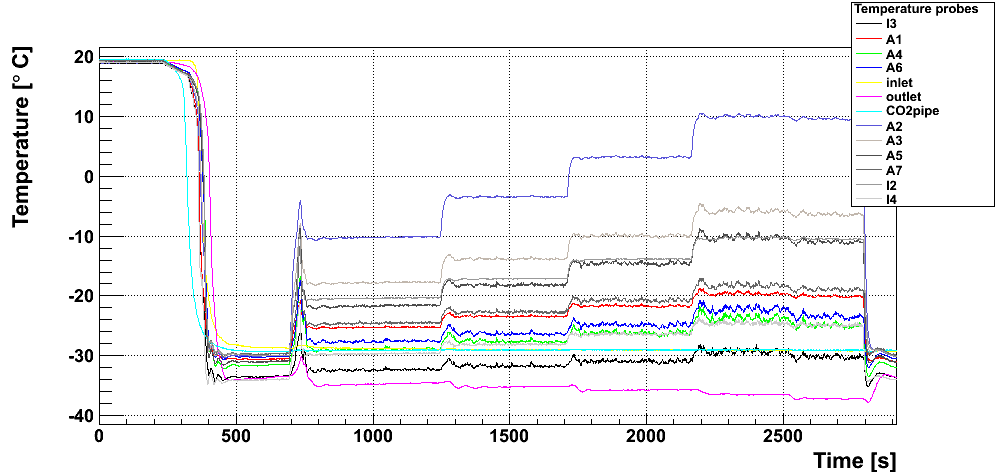 120
Power loads:(in Watts)
100
80
60
0
outlet gets colder?!?
S. Heindl - CO2 Cooling of PXD Endflange
4. Results with heat load
now: closer look at different areas of flange
1. connection side:







all probes are within a range of 5°C
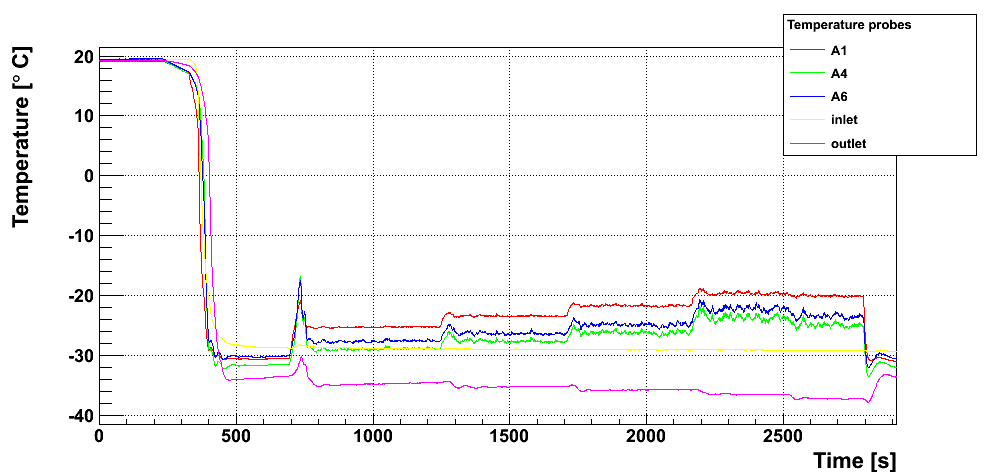 Power loads:(in Watts)
connection
120
60
80
100
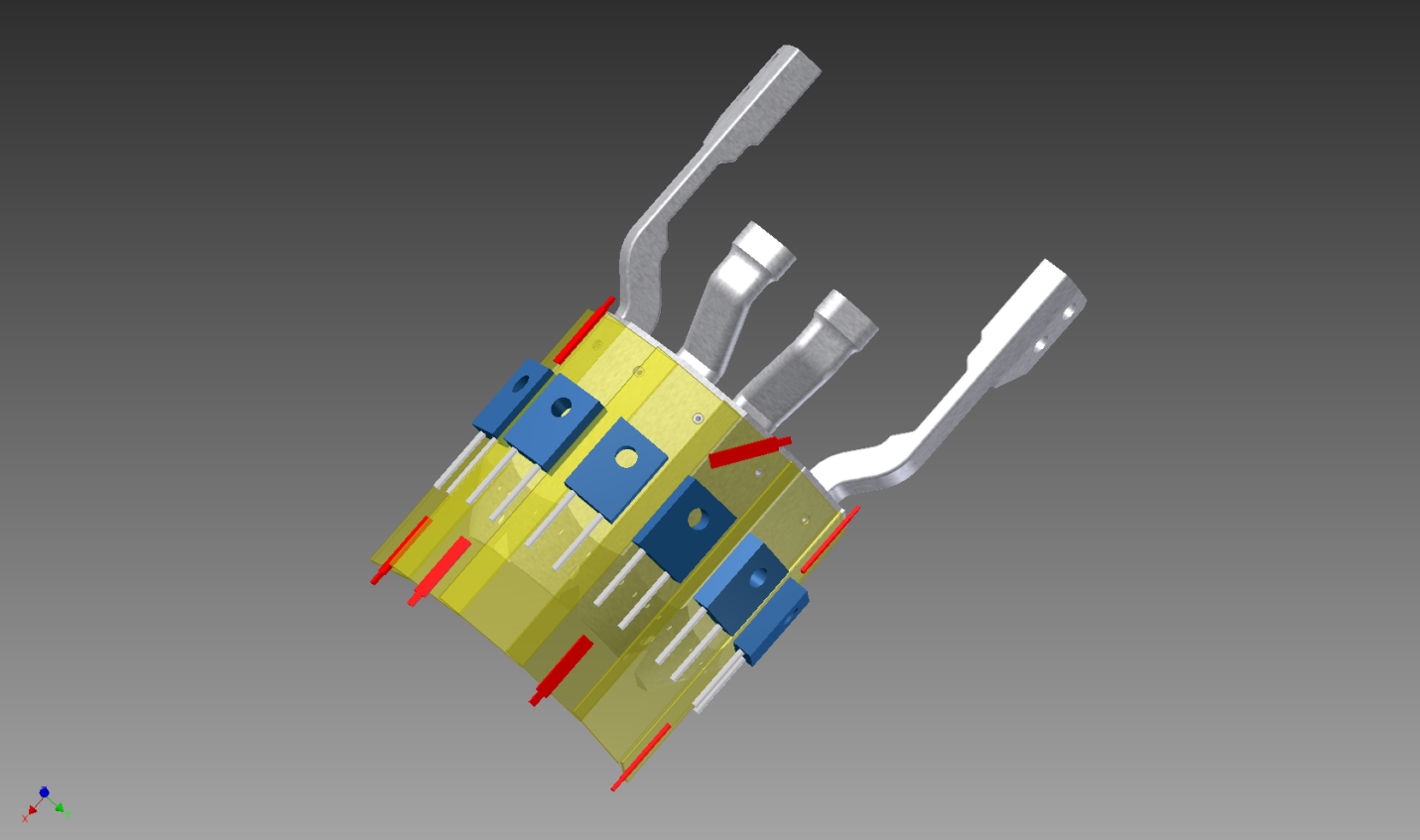 0
A1
A4
A6
S. Heindl - CO2 Cooling of PXD Endflange
4. Results with heat load
2. front side:








much larger deviation of 24°C
probe A2: bad contact (without A2: 11°C)
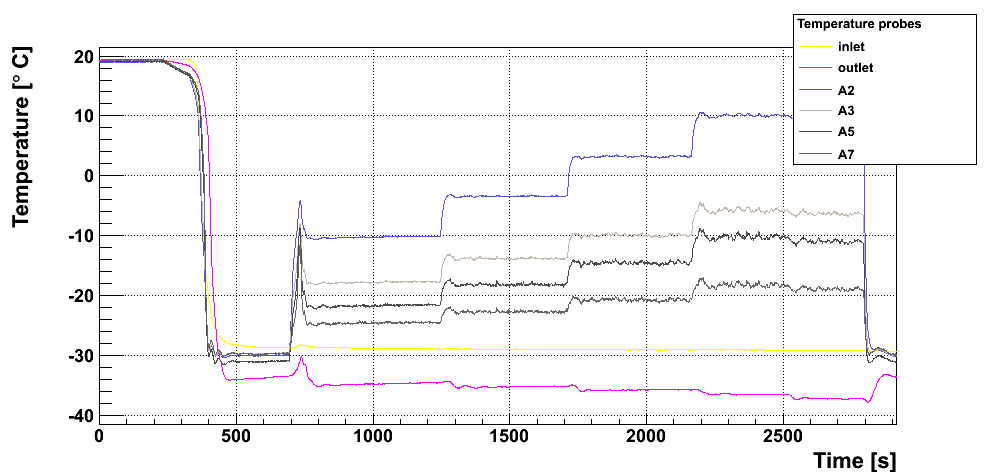 120
100
Power loads:(in Watts)
80
60
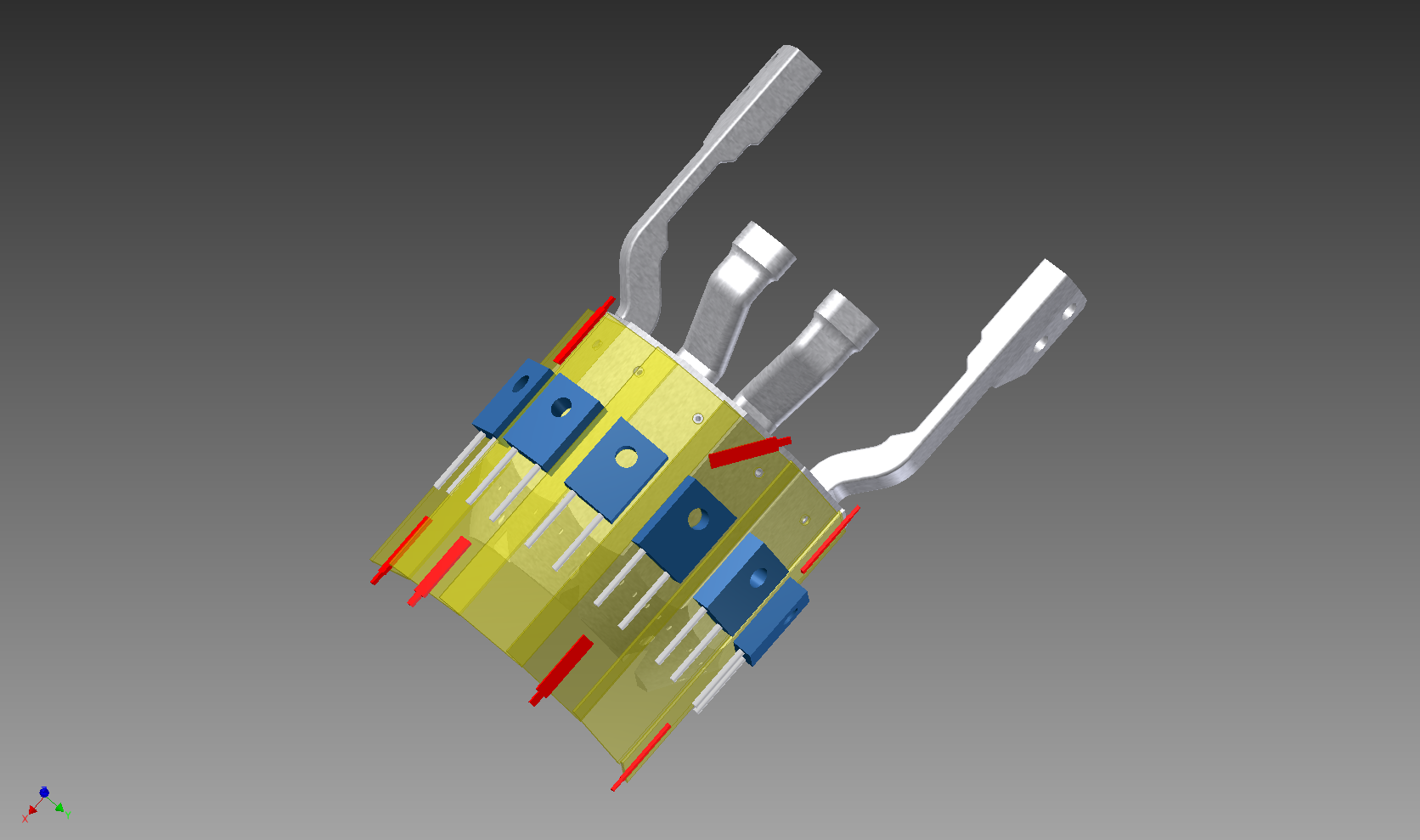 0
A3
A2
A5
front
A7
S. Heindl - CO2 Cooling of PXD Endflange
5. Closed CO2 system at CERN
Closed CO2 system built by the group of Hans Postema,also for CMS Upgrade testing
Finished in July 2010
Available to IEKP Karlsruhefor tests, slot booked forFebruary 2011


Similar system supposed tobe used for cooling ofBelle II PXD and SVD
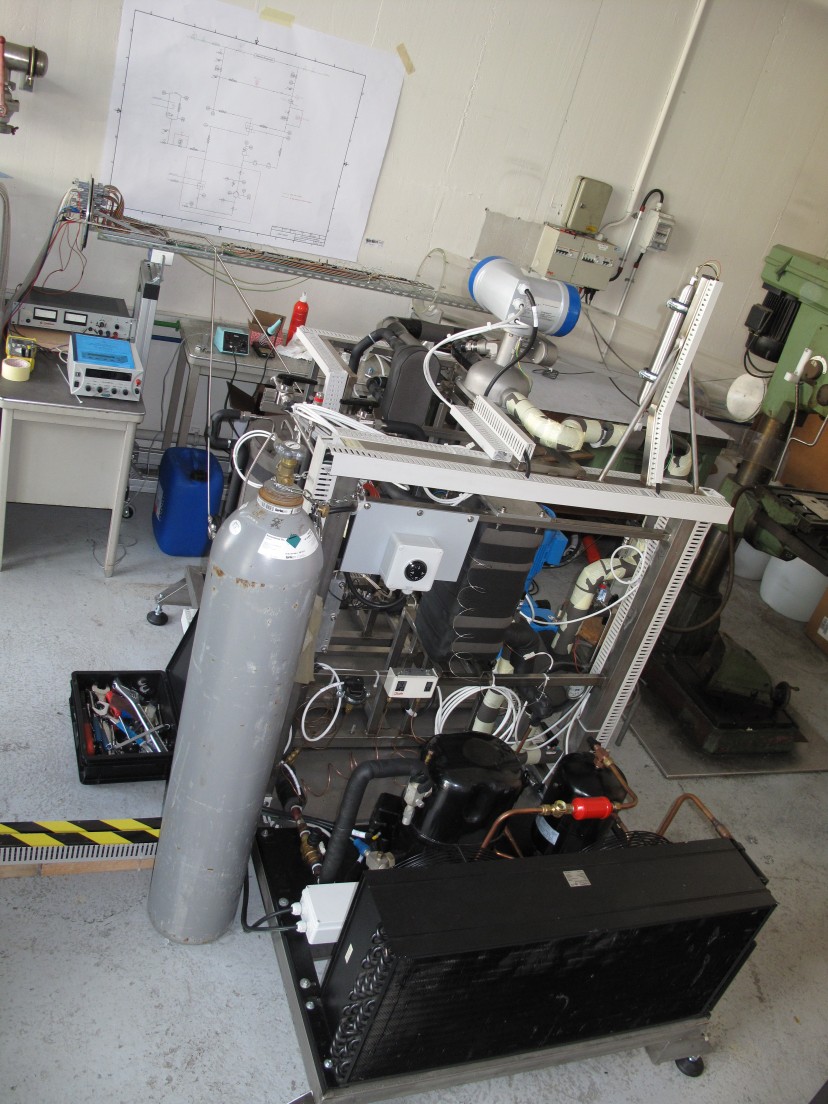 (CERN)
S. Heindl - CO2 Cooling of PXD Endflange
6. Air cooling test setup
purpose-built cooling plant for CMS Tracker petal testing:- made by University of Louvain, Belgium - mono-phase, using FC-77- over pressure system, P = 2.8 bar- 350 W @ -20°C
heat exchanger:designed to ourspecifications
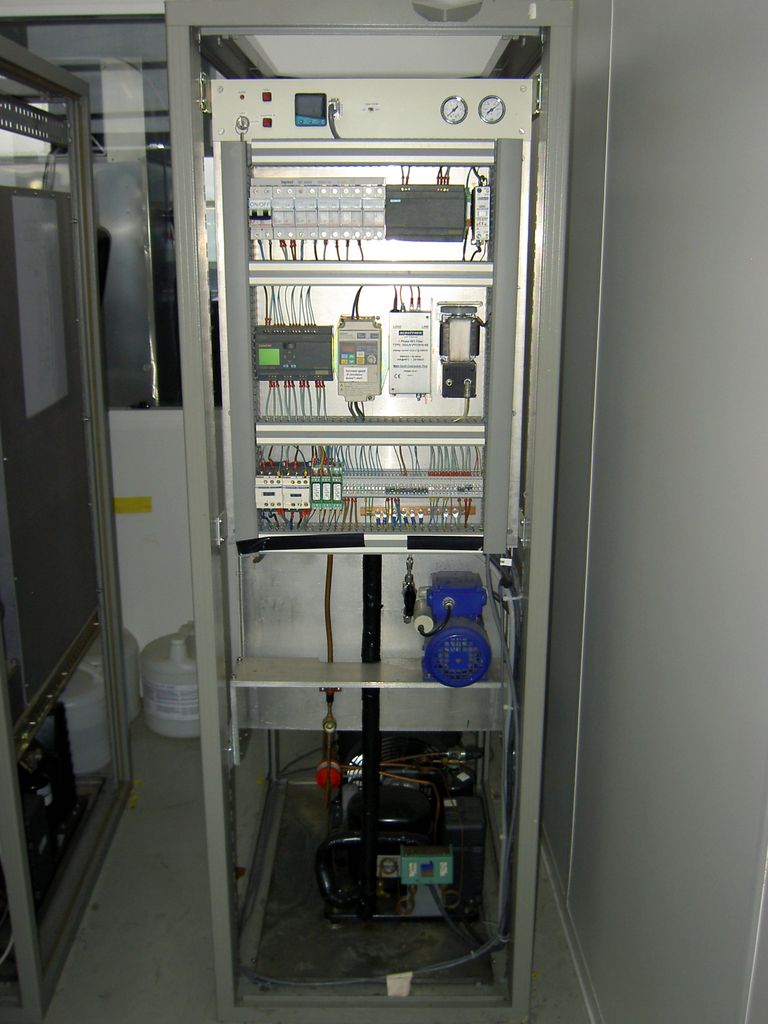 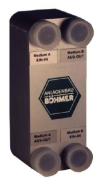 Anlagenbau Böhmer
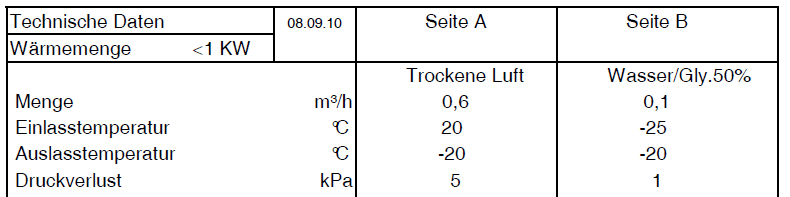 (0,05 bar)
(0,01 bar)
180x60x80 cm
PXD air volume: ~60 litres
S. Heindl - CO2 Cooling of PXD Endflange
7. Schedule
Open CO2 system:- final results available for DEPFET meeting in Bonn

Air cooling test:- check proposed method of cold air supply

Closed CO2 system:- time slot booked for February 2011- try to cool flange for a longer time- check stability of temperature control- become familiar with closed system and its components
S. Heindl - CO2 Cooling of PXD Endflange
8. Summary
Results with heat load look promising
Deviations related to mechanical problems
Final analysis available for Bonn meeting

Visit CERN in February to use closed system
Similar system is foreseen to be used by Belle II PXD and SVD subdetectors

Definition of future cooling work packages (today)
S. Heindl - CO2 Cooling of PXD Endflange
Thank you…
S. Heindl - CO2 Cooling of PXD Endflange